Figure 7. The inter-subject average EPs for late components and motor potentials. Conventions as in Figures 5 and 6. ...
Cereb Cortex, Volume 13, Issue 5, May 2003, Pages 461–474, https://doi.org/10.1093/cercor/13.5.461
The content of this slide may be subject to copyright: please see the slide notes for details.
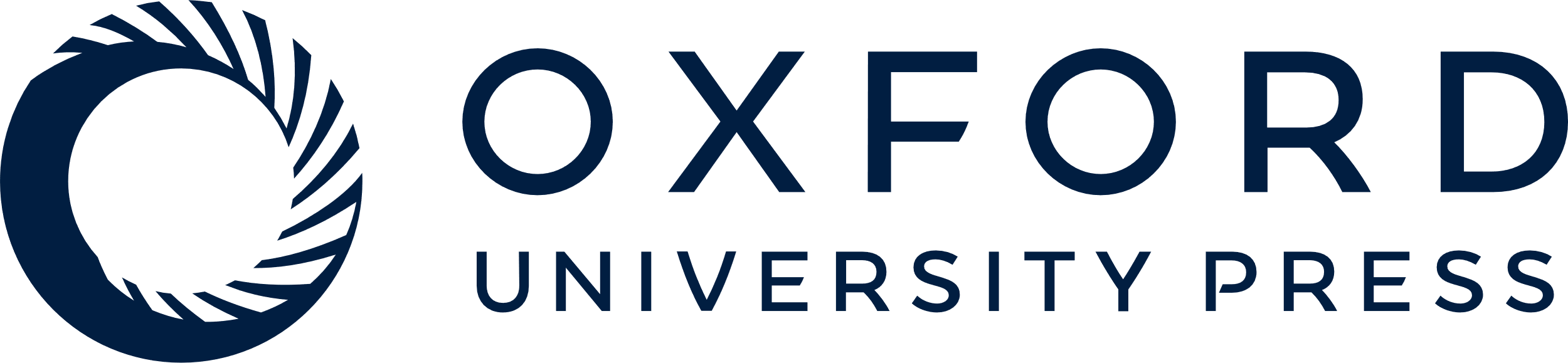 [Speaker Notes: Figure 7. The inter-subject average EPs for late components and motor potentials. Conventions as in Figures 5 and 6. The slow wave scalp map relates to Yes trials at –200 ms, the motor scalp map to P2 in Yes trials. The slow wave is maximal over left parietal cortex. The motor potential is characterized by a tangential dipolar pattern. Both the slow wave and motor potentials exhibit a significant differential response (Yes > No).


Unless provided in the caption above, the following copyright applies to the content of this slide: © Oxford University Press]